Figure 3. Neural regions active in the contrast comparing all conditions (videos to be danced, watched and untrained) > ...
Cereb Cortex, Volume 19, Issue 2, February 2009, Pages 315–326, https://doi.org/10.1093/cercor/bhn083
The content of this slide may be subject to copyright: please see the slide notes for details.
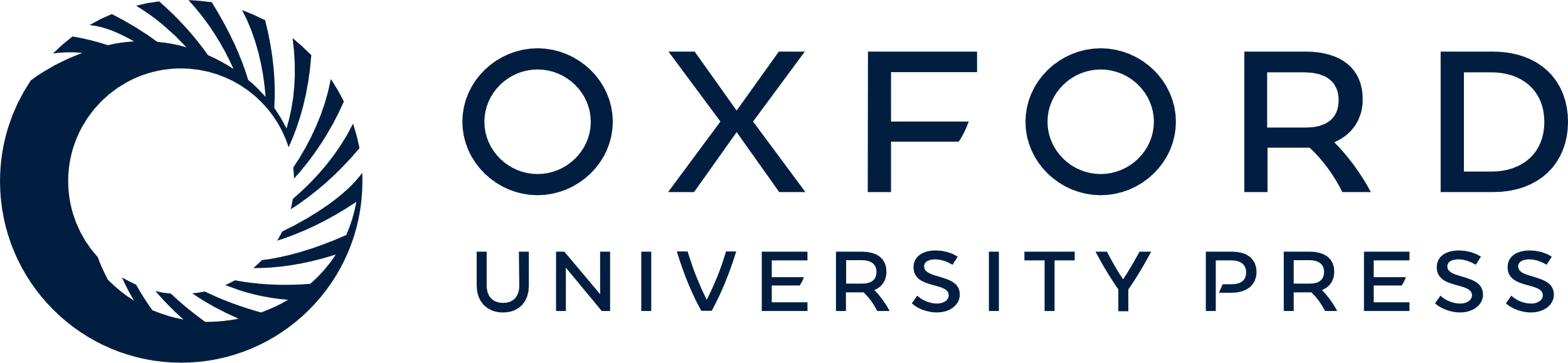 [Speaker Notes: Figure 3. Neural regions active in the contrast comparing all conditions (videos to be danced, watched and untrained) > baseline for the pretraining scan (week 1). This contrast was made to determine, in an unbiased, subject- and task-specific manner, which regions were to be included in the mask of the AON.


Unless provided in the caption above, the following copyright applies to the content of this slide: © The Author 2008. Published by Oxford University Press. All rights reserved. For permissions, please e-mail: journals.permissions@oxfordjournals.org]